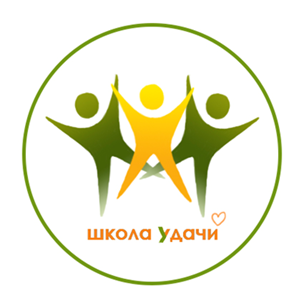 Муниципальное бюджетное общеобразовательное учреждение                     Котельниковская средняя общеобразовательная школа № 3 «Специфика обучения детей      инофонов русскому языку как неродному в полиэтнических классах общеобразовательных         организаций»
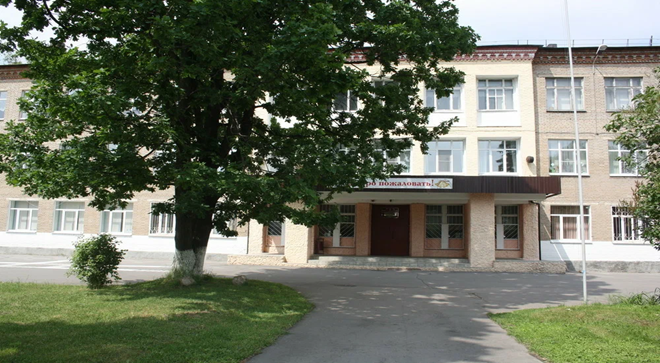 Заместитель директора по УВР
              Е.В. Баландина
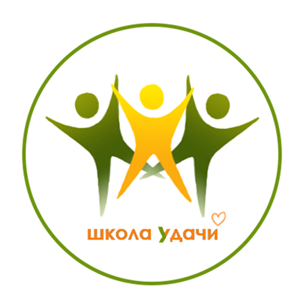 «Родной язык – язык родины, усваиваемый ребенком в раннем детстве путем подражания окружающим взрослым; он учится первым, наиболее часто используется, с ним человек лучше всего себя идентифицирует». В то время как в изучении русского языка как неродного предусматривается путь «сверху-вниз»,  намеренный и сознательный, «ребенку сообщаются необходимые для практического владения языком знания в виде правил, инструкций предусматривается выполнение специальных упражнений , которые обеспечивают закрепление усвоенных знаний в образование на их основе речевых навыков и умений»
                                                                                   Л.С. Выготский
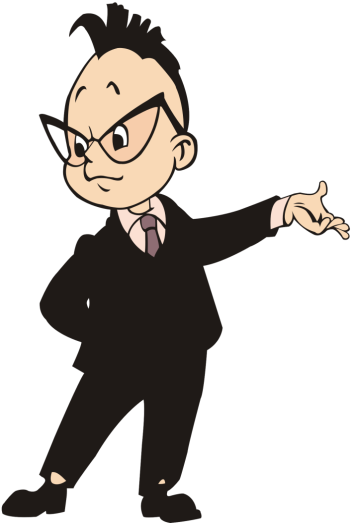 Единое образовательное пространство: семья – образовательное учреждение!
Как помочь ребенку в изучении русского языка как неродного?
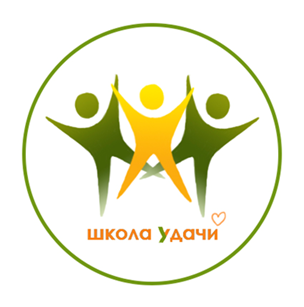 Проблемы в работе 
      с детьми - инофонами
Нет базовых программ обучения детей инофонов
Дети не говорят или плохо говорят на русском языке
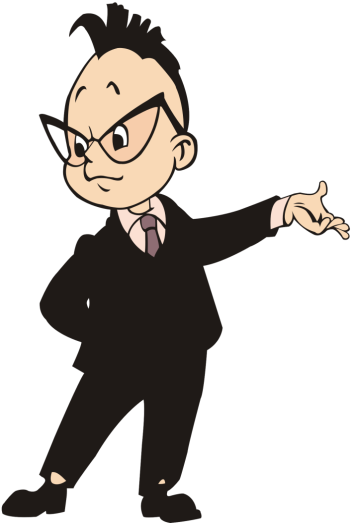 Отсутствует методика работы с детьми инофонами
Поступают в образовательную организацию без специальной подготовки
Отсутствие помощи родителей
Наличие национального акцента
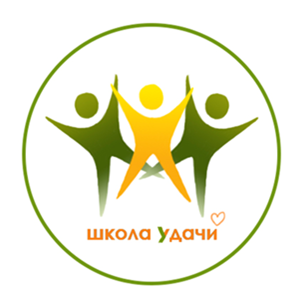 Курсы для родителей 
«Обучение русскому языку как иностранному» в рамках программы «Я учусь в Подмосковье»
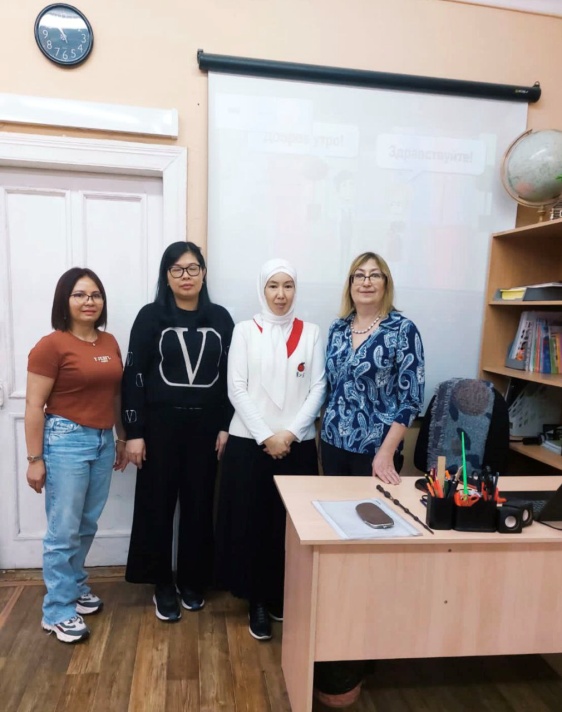 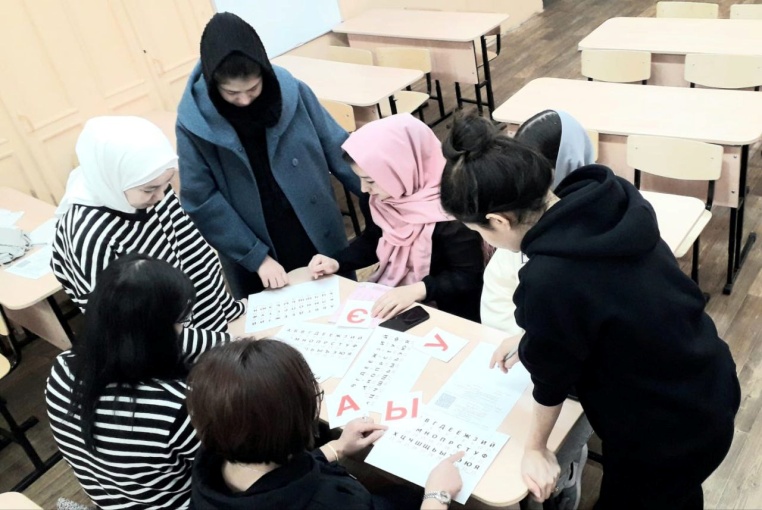 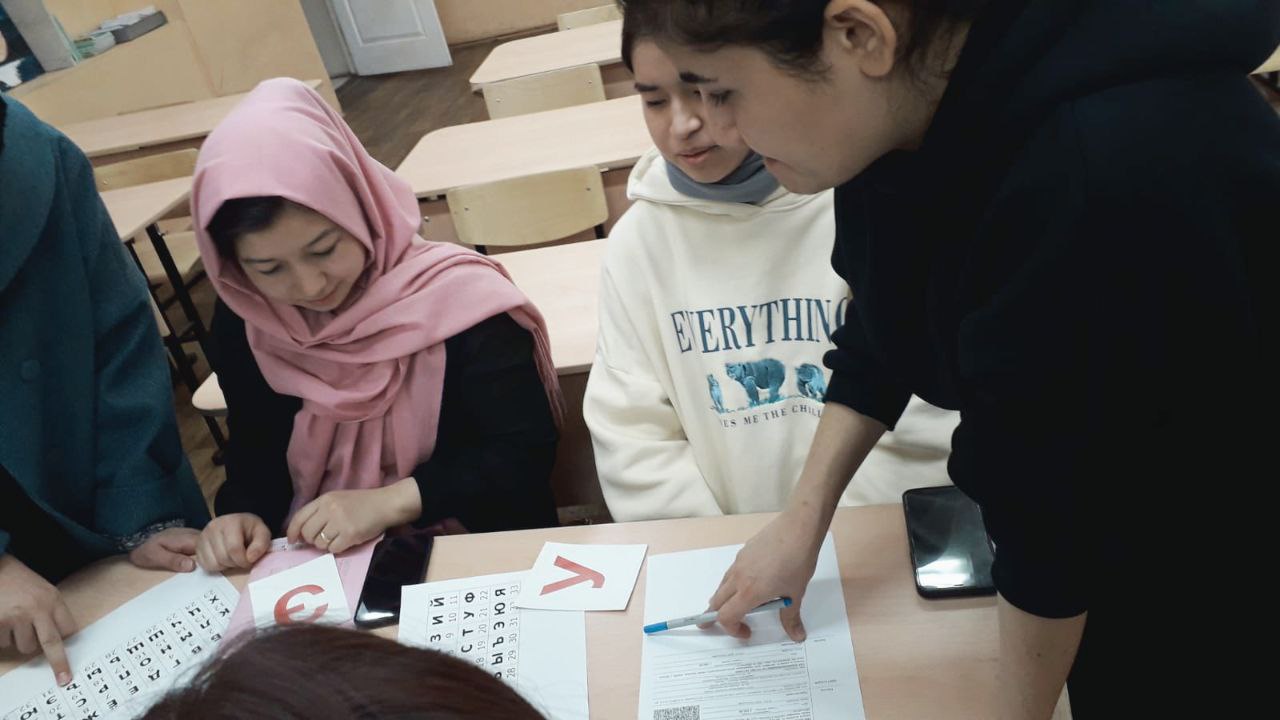 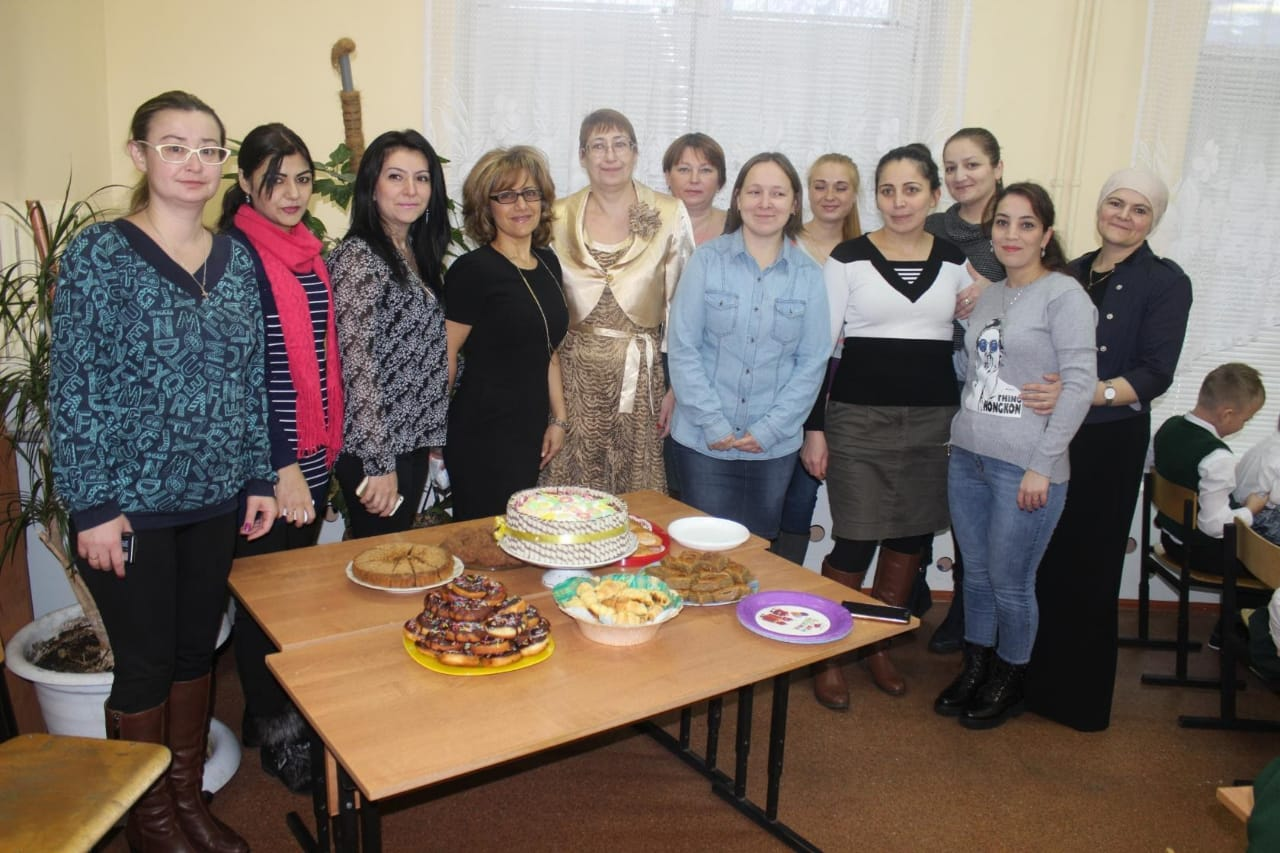 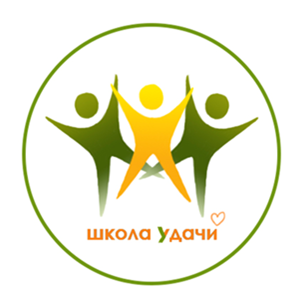 Программа 
«Я учусь в Подмосковье»: реализация
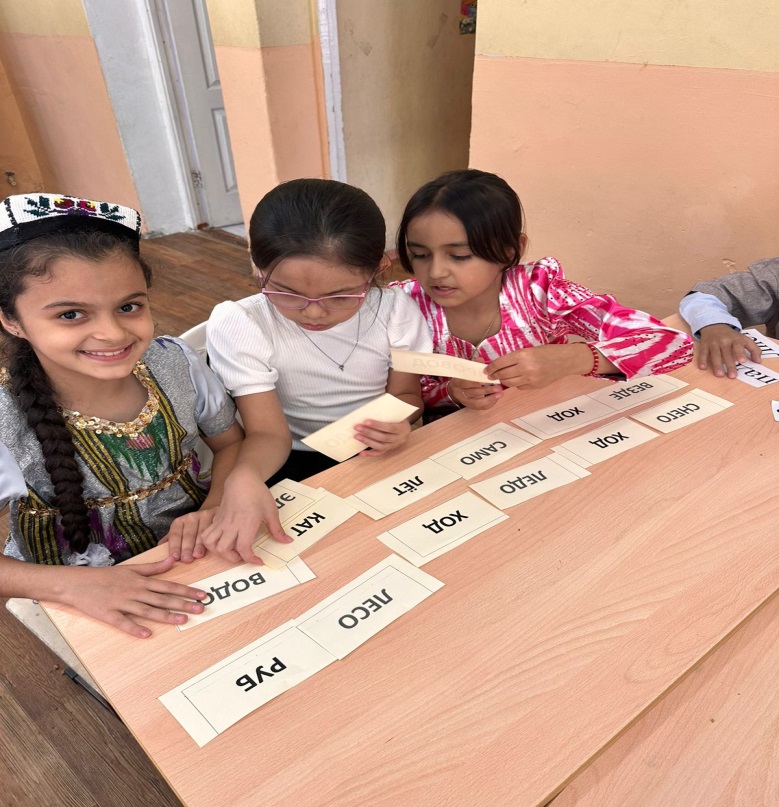 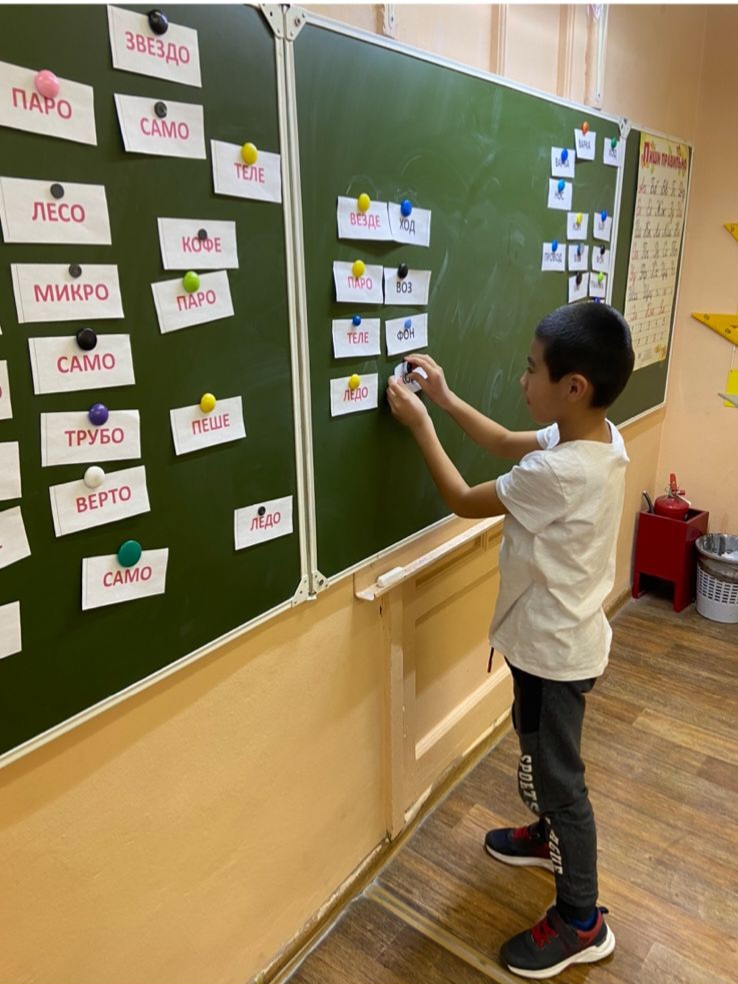 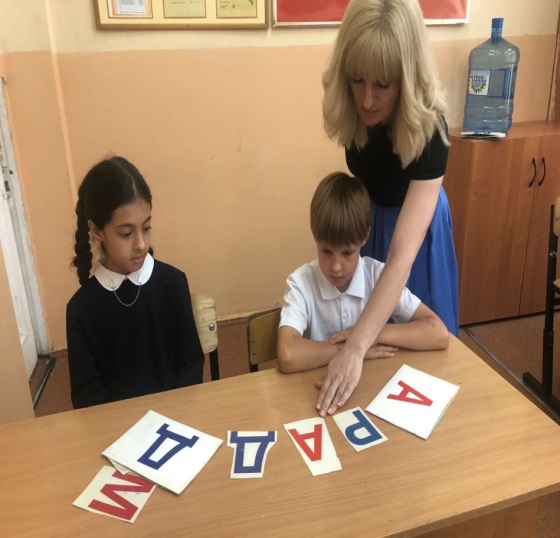 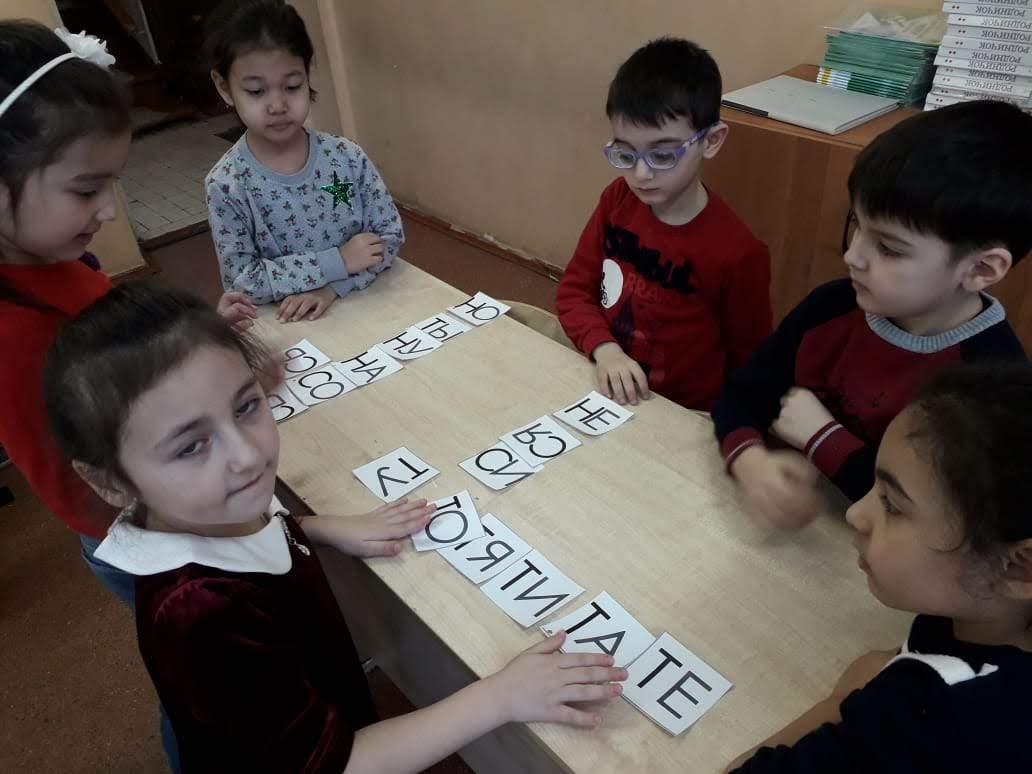 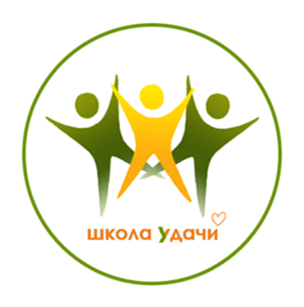 Внеурочная деятельность 
«Русский язык как неродной»
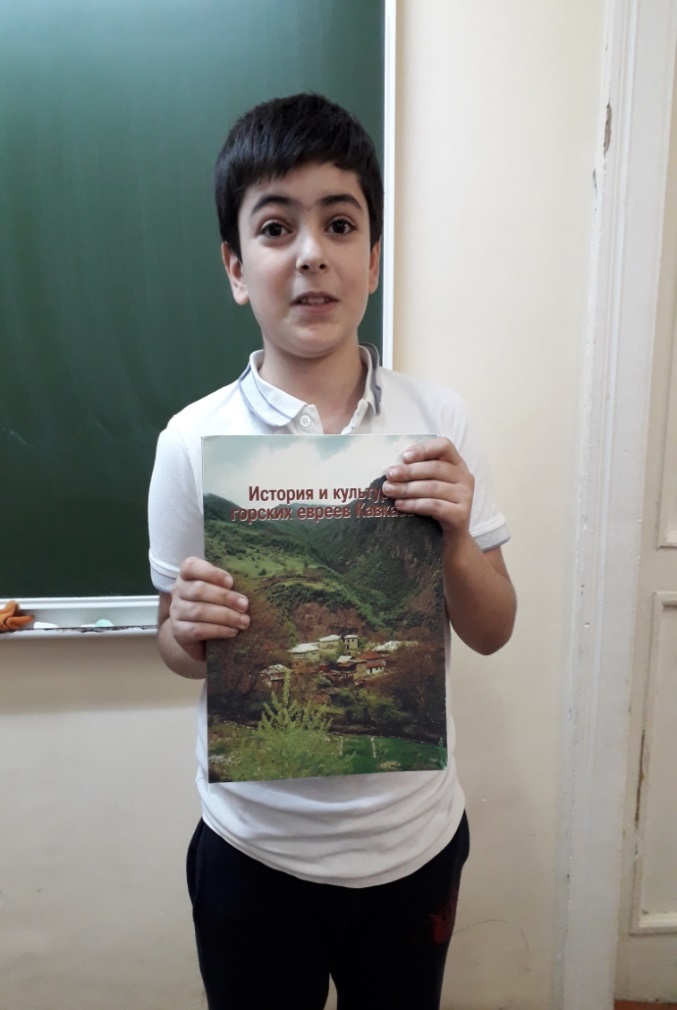 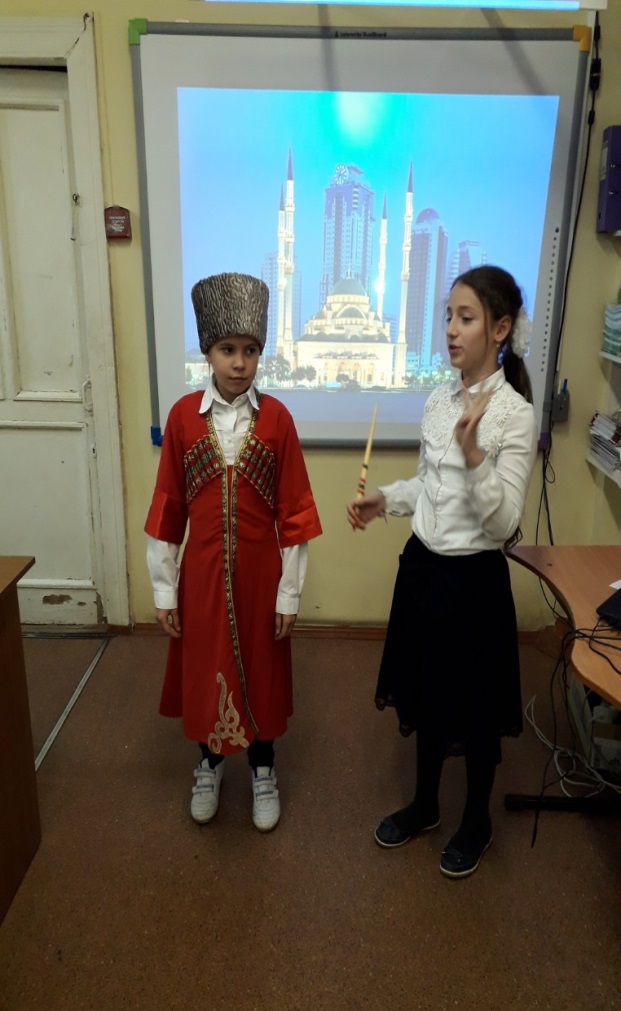 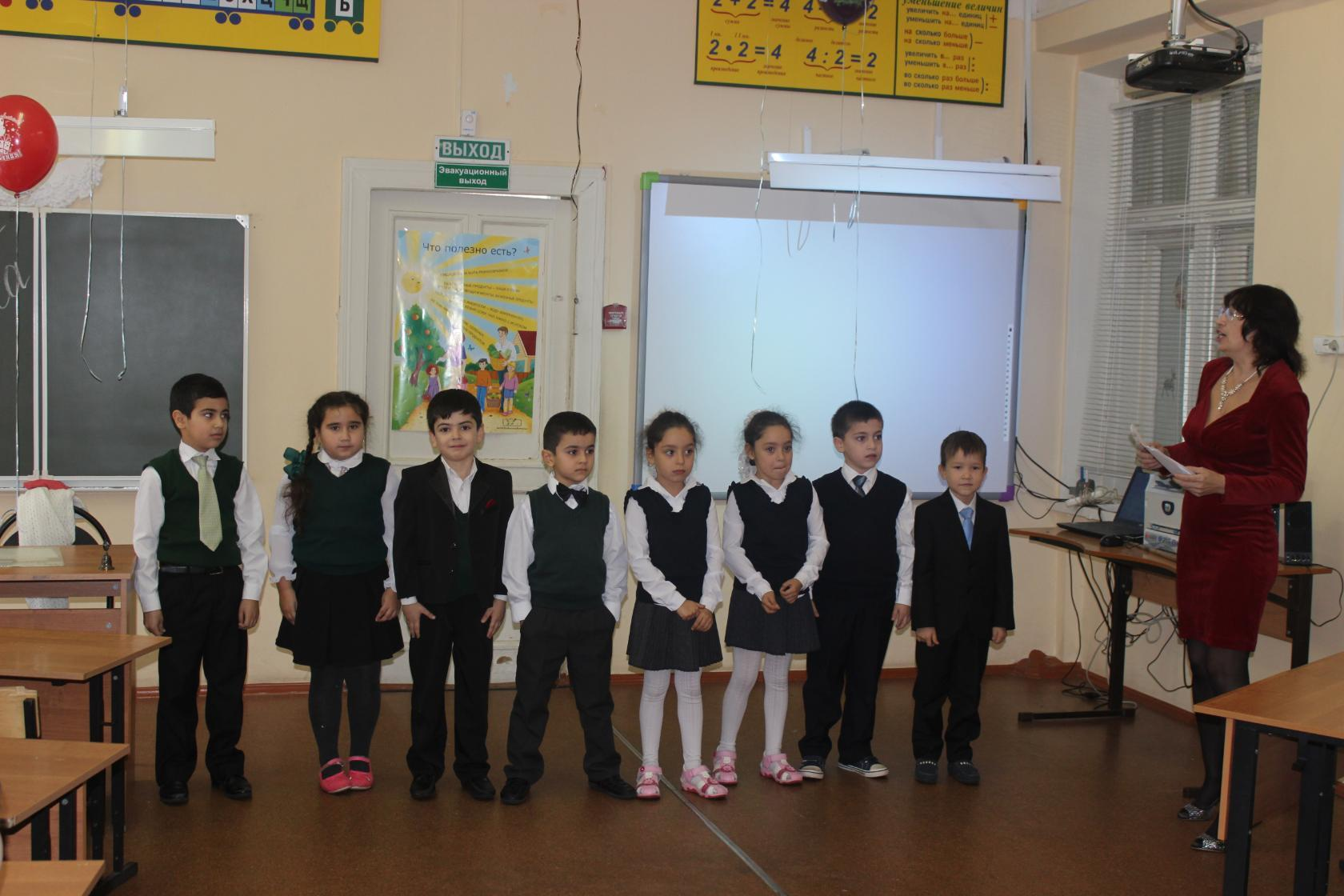 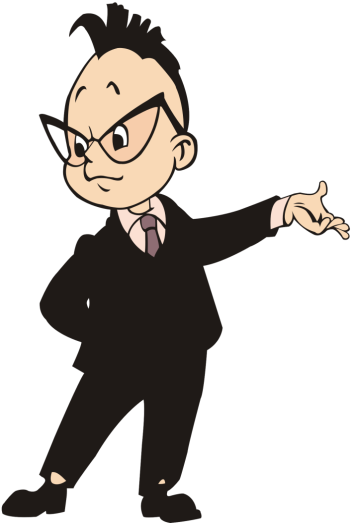 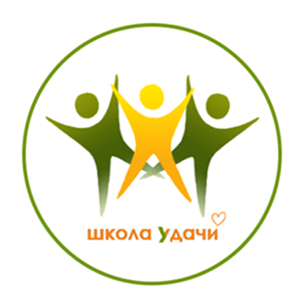 Внеурочная деятельность 
«Русский язык как неродной»
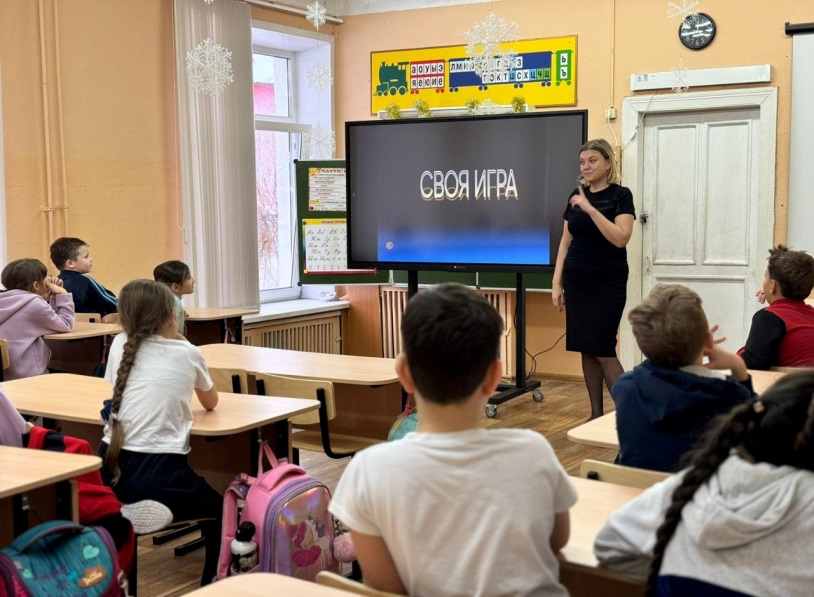 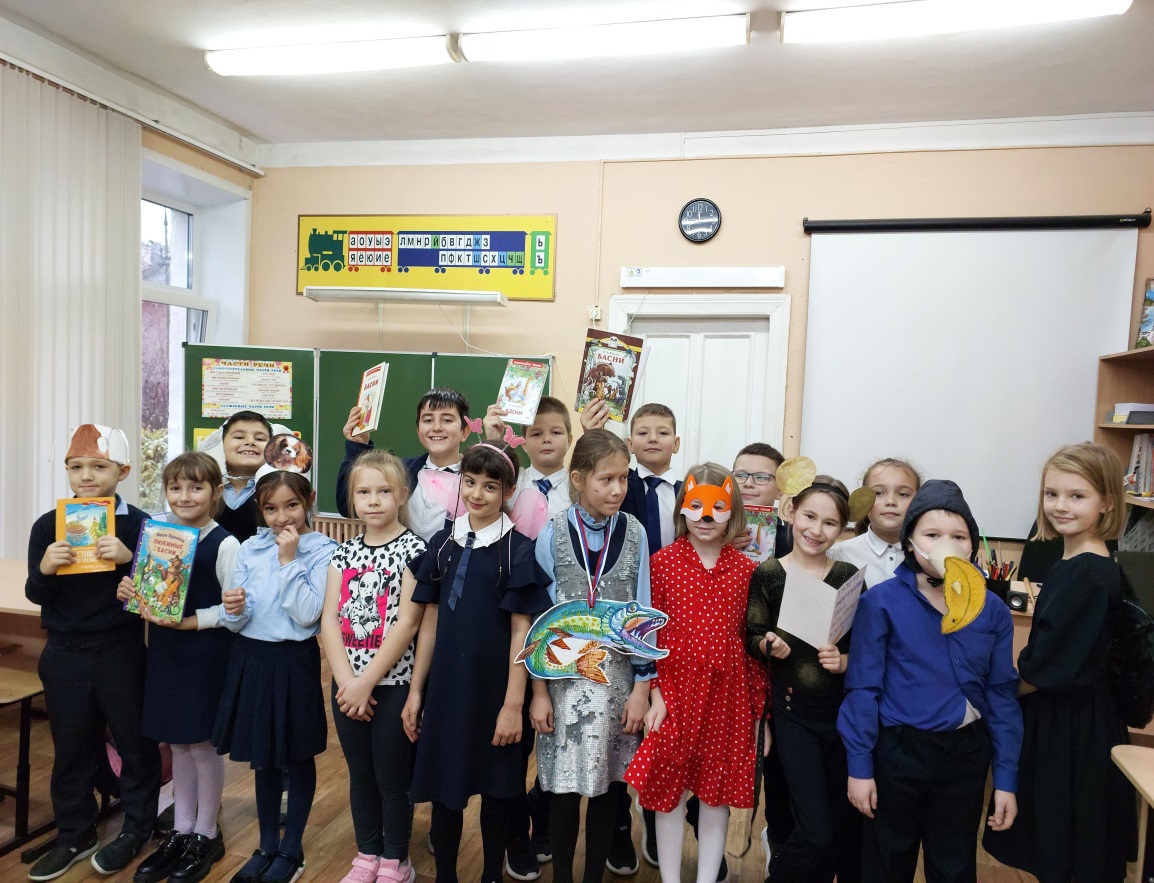 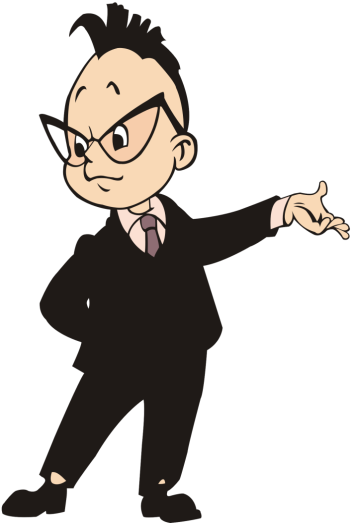 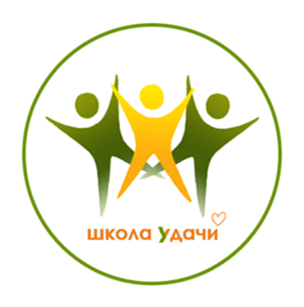 Внеурочная деятельность 
«Русский язык как неродной»
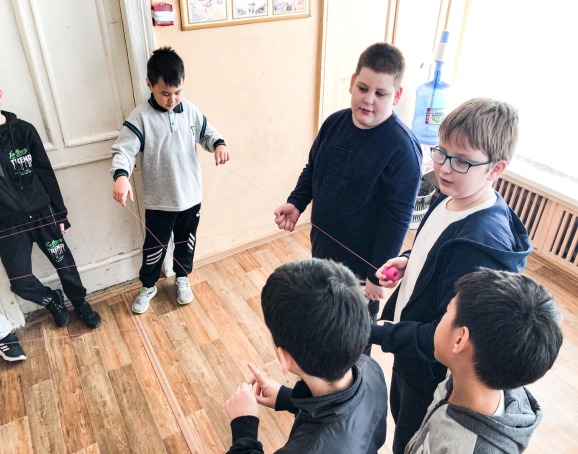 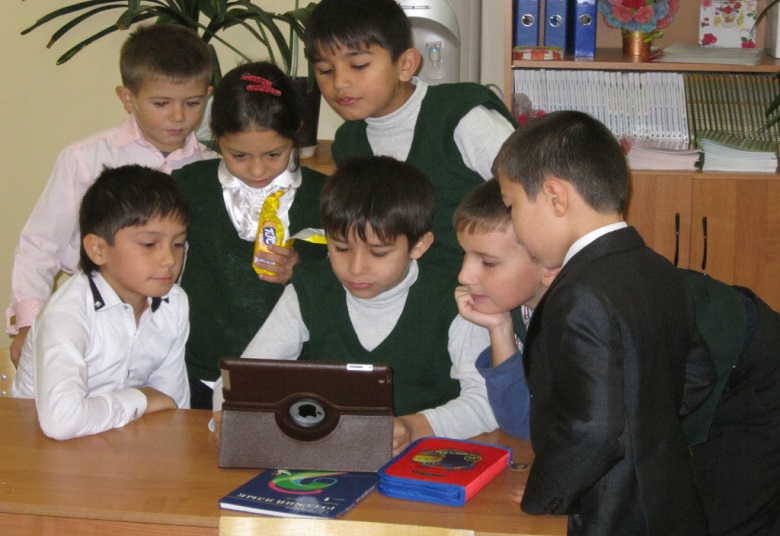 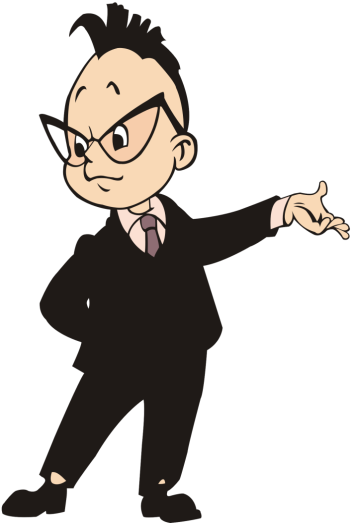 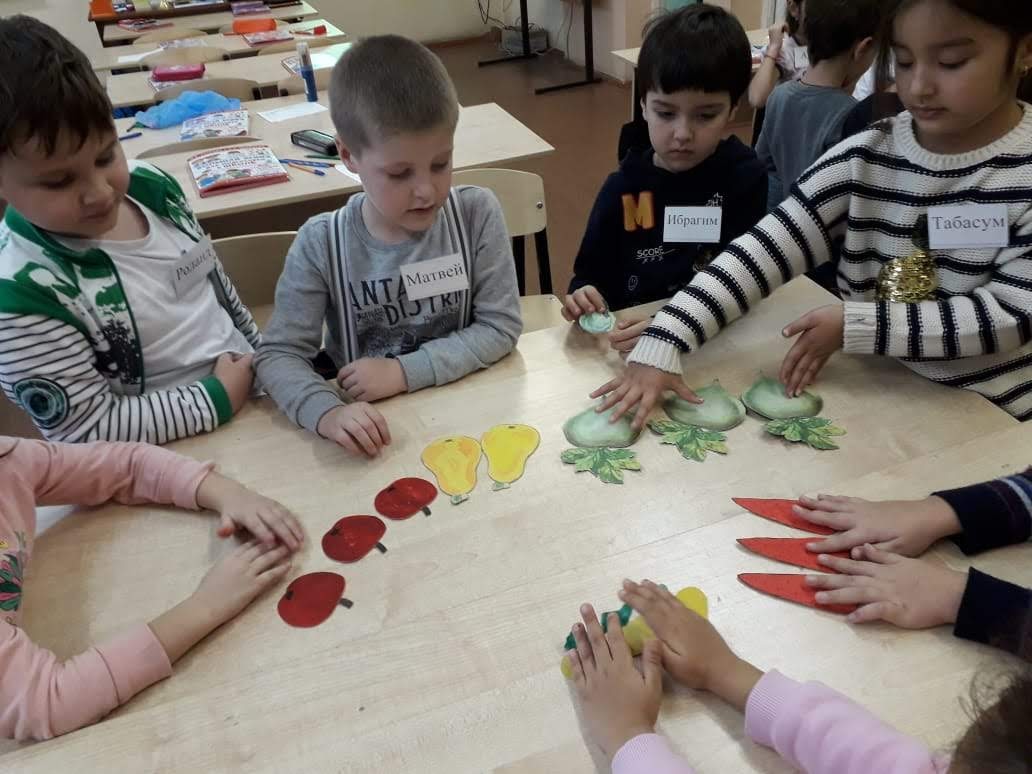 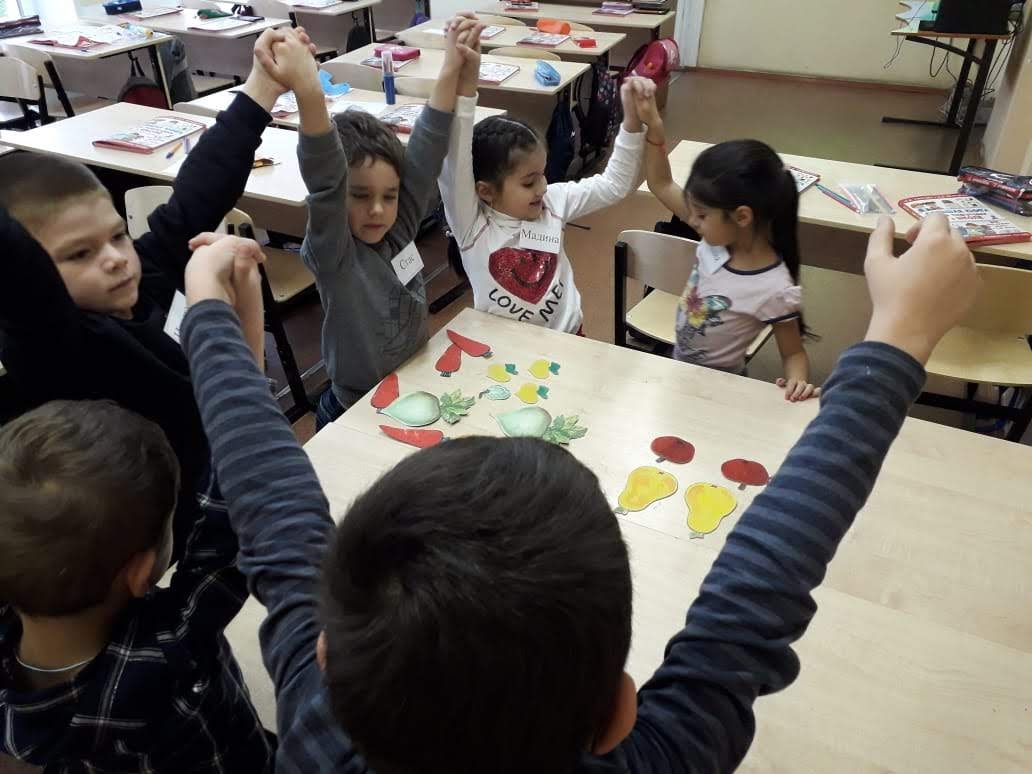